Природа и друштво3.разред
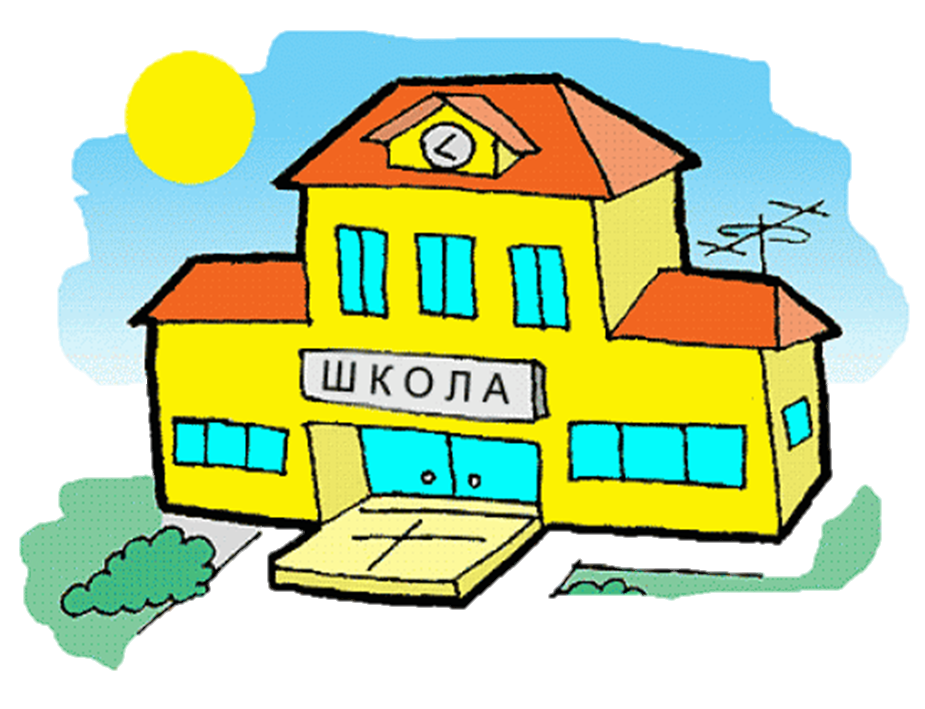 Предузећа и установе у мјесту
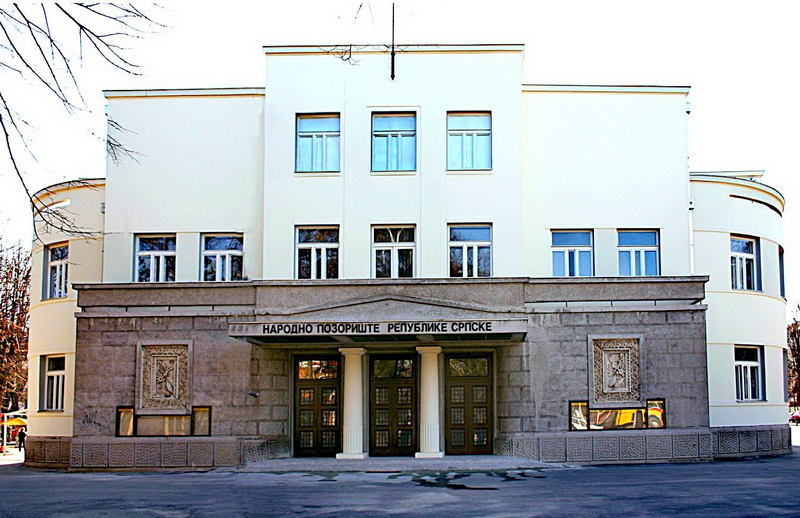 ?
2.
3.
1.
6.
4.
5.
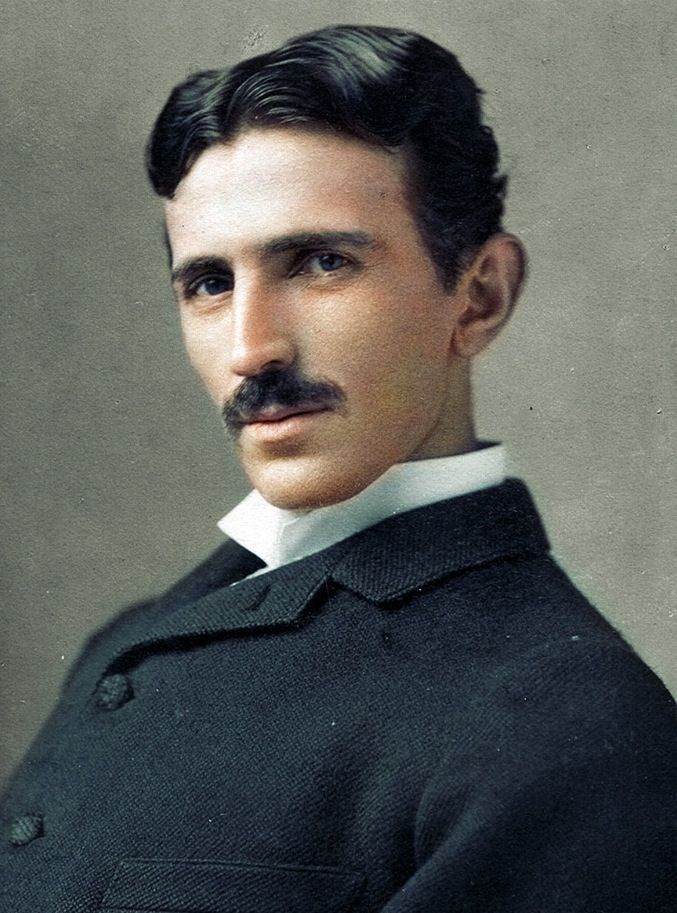 2.
3.
1.
Из  низа наведених установа избаци оне које ту 
не припадају.

Дом здравља, 
стоматолошка амбуланта ,  
                                  , 
апотека, 
           , 
љечилиште .
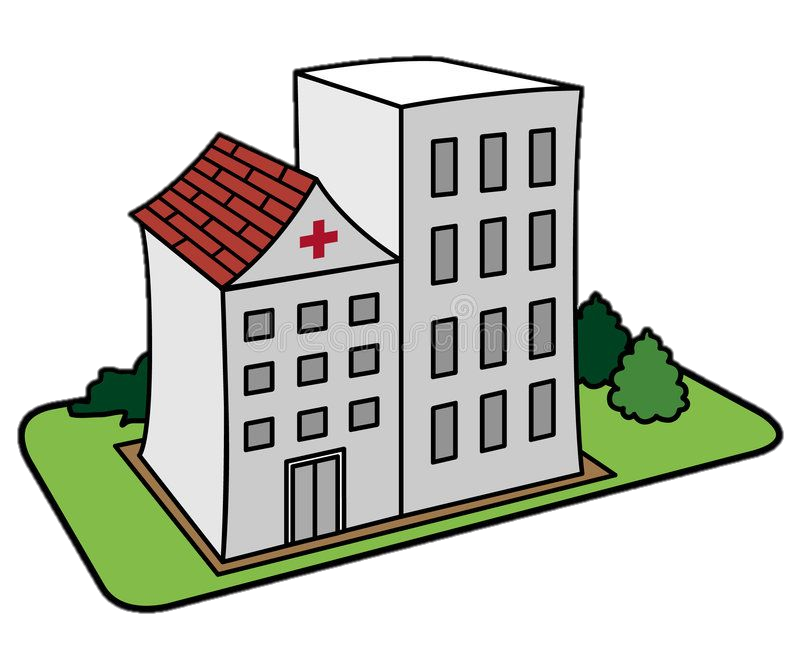 занатска радионица
6.
4.
5.
школа
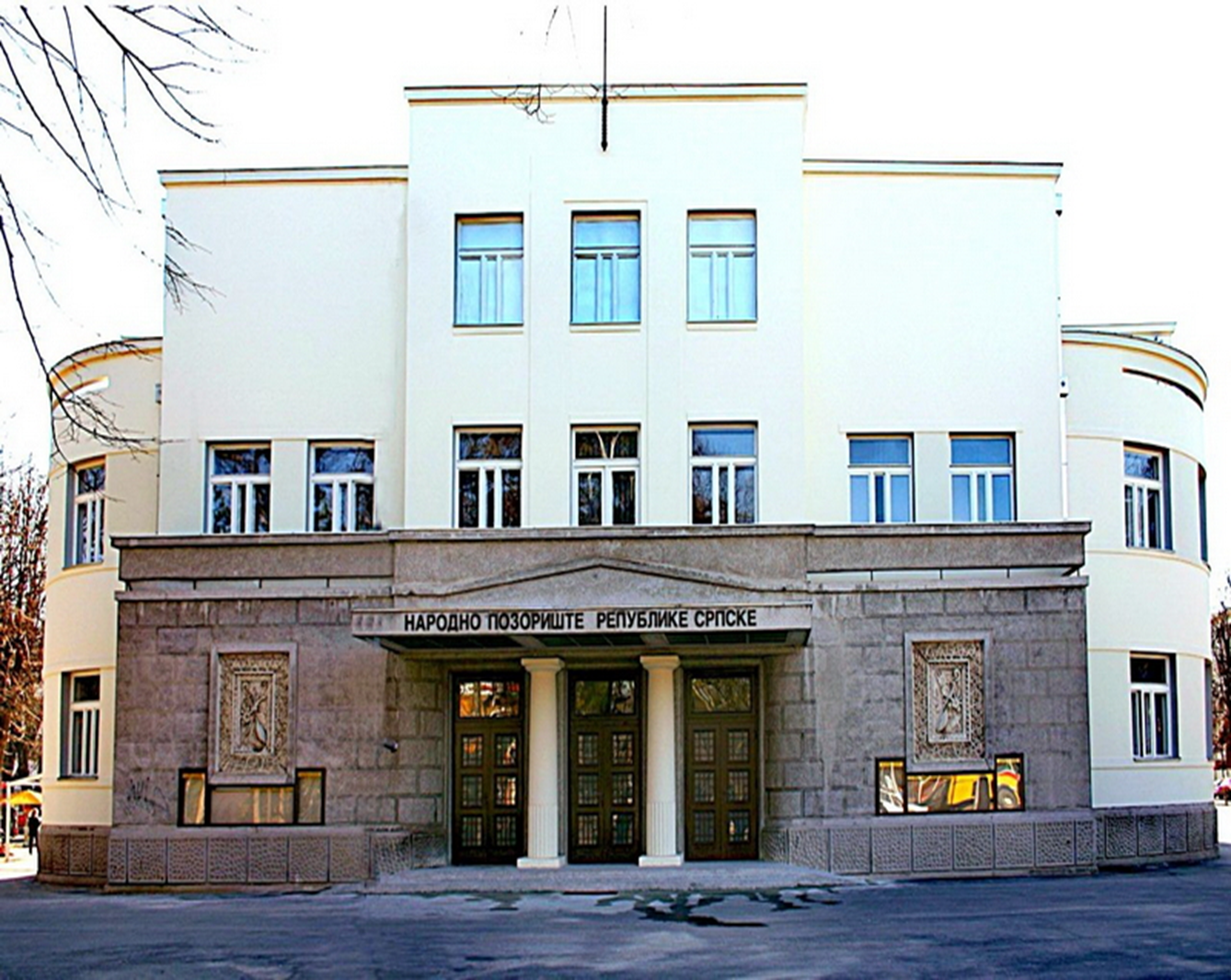 2.
3.
?
6.
4.
5.
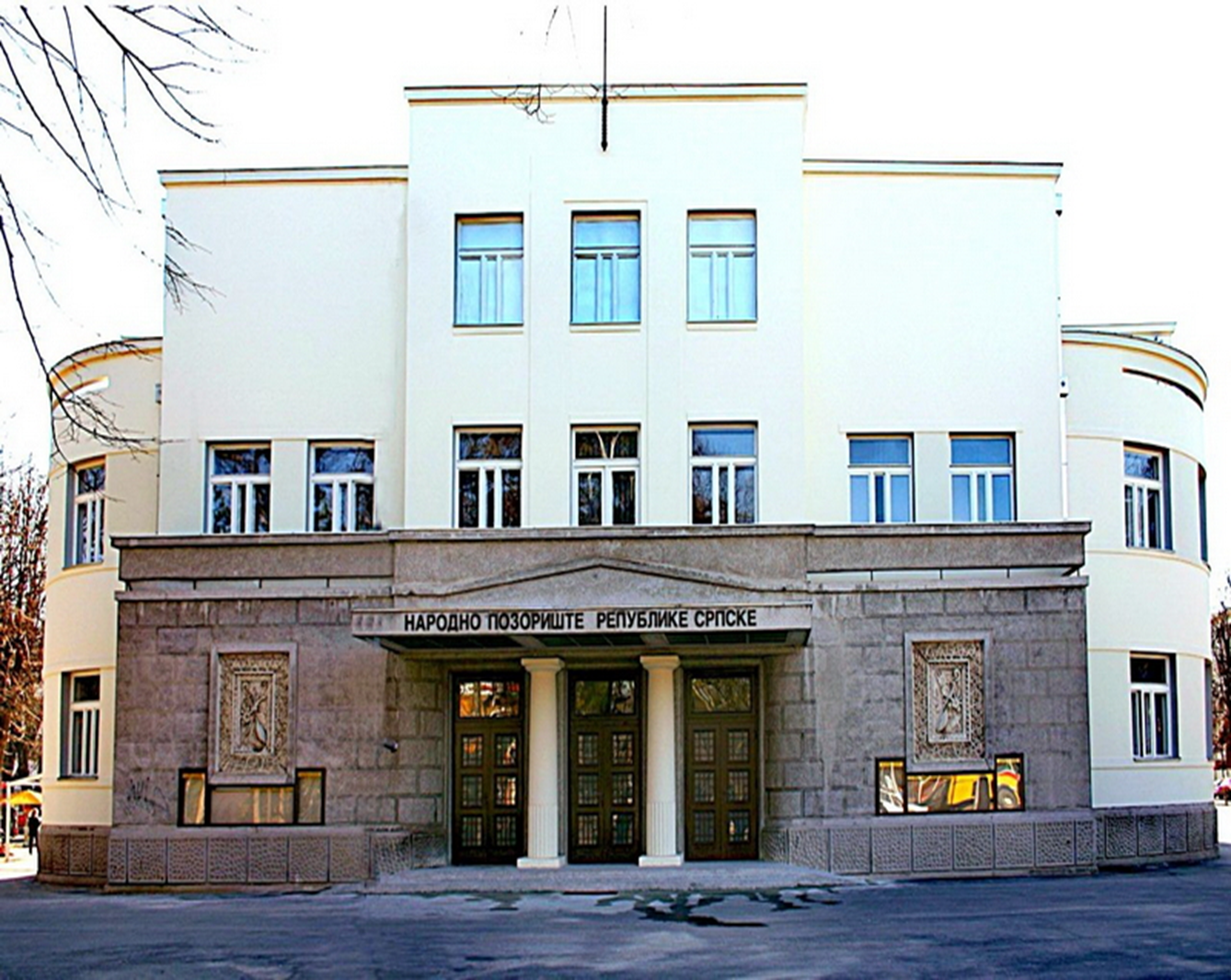 2.
3.
Заокружи слово испред тачног одговора.

Предузећа су :

   а ) културне установе 
   б) васпитне установе 
   в ) радне организације
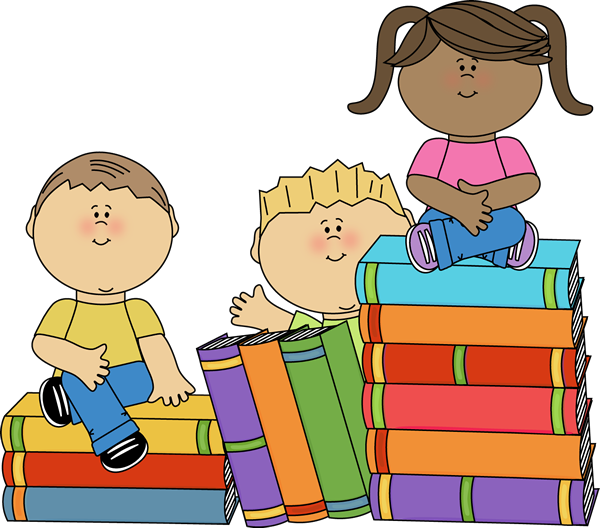 6.
4.
5.
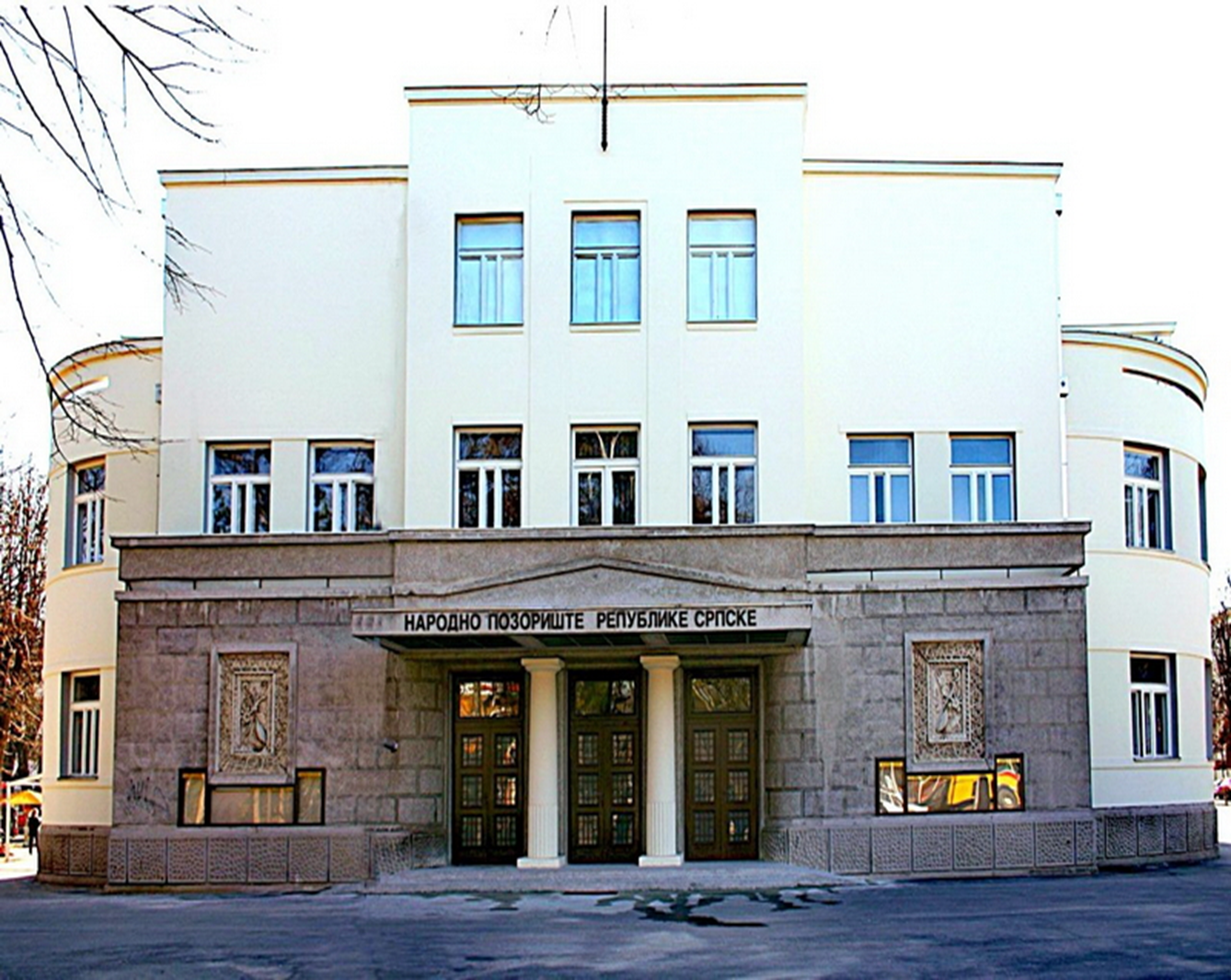 ?
2.
3.
4.
5.
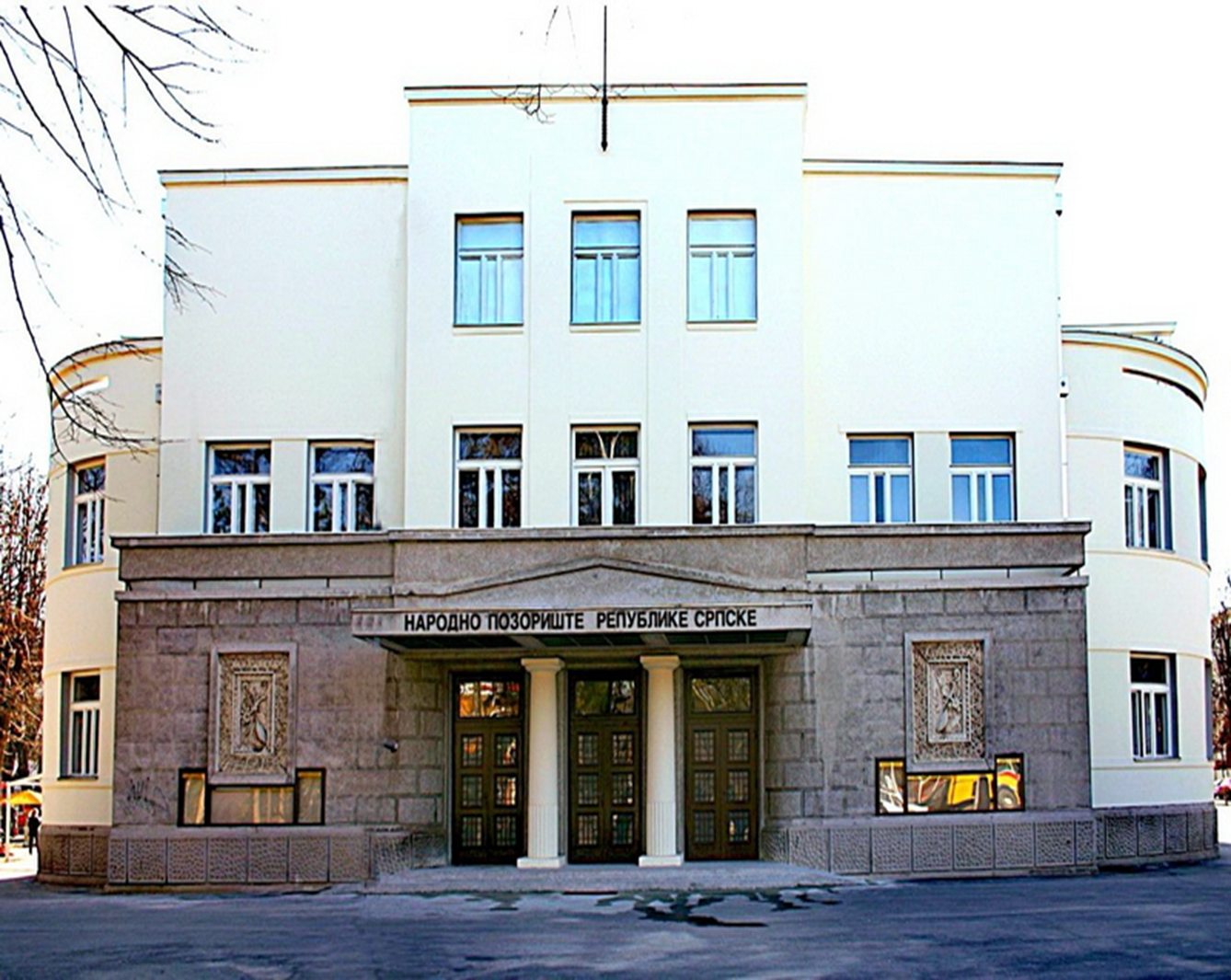 2.
3.
У квадратић поред тачне тврдње упиши слово Т , 
а поред тврдње која није тачна, слово Н.

 Занатлије су људи који се баве производњом и
 обављањем разних услуга.  
 Библиотекар је особа која штампа књиге. 
 Апотекари раде у здравственим установама.
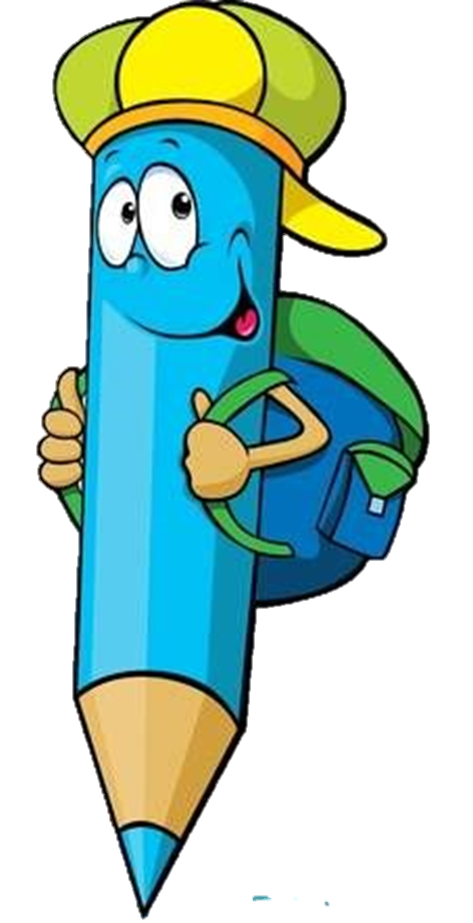 Т
Н
4.
5.
Т
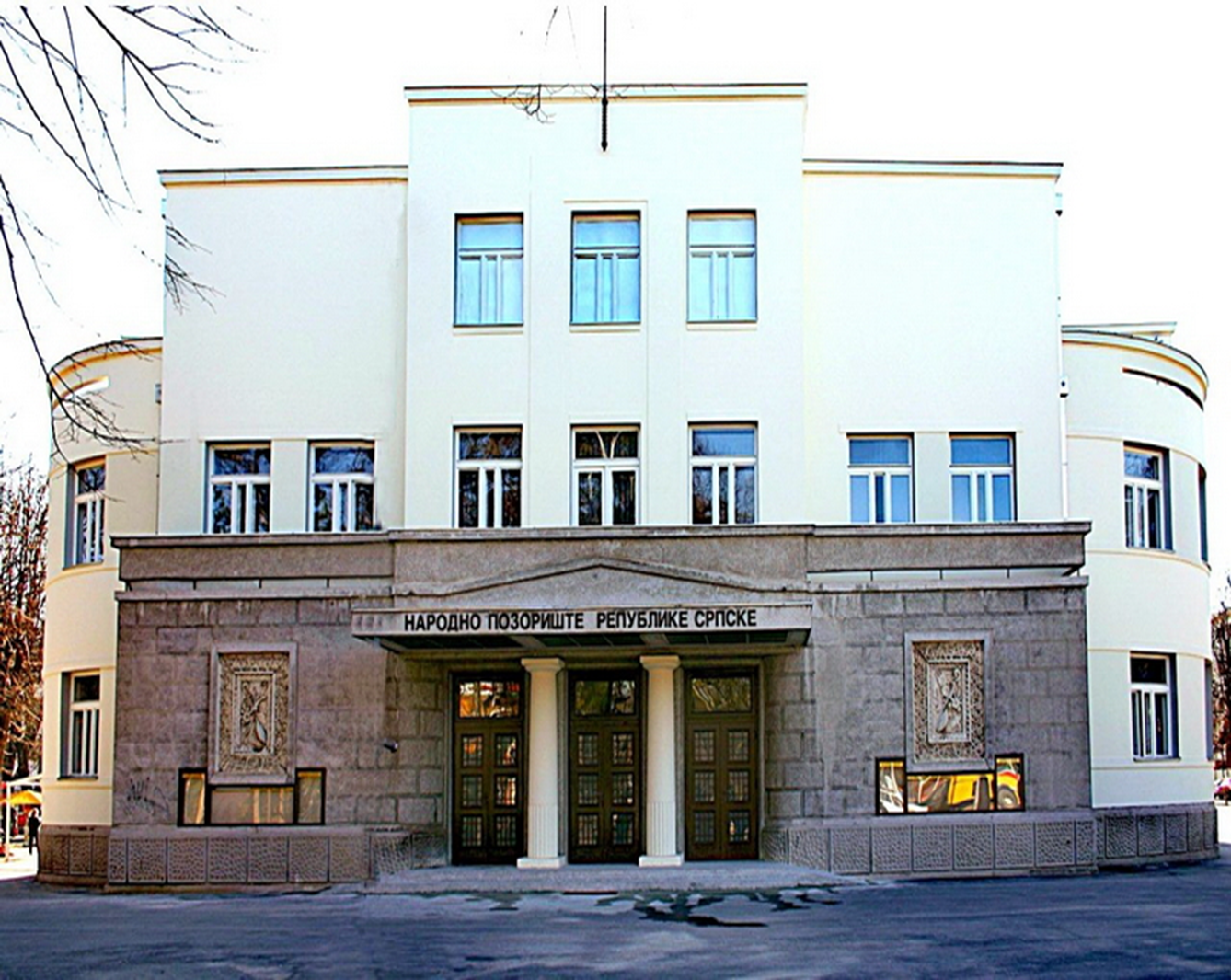 2.
?
4.
5.
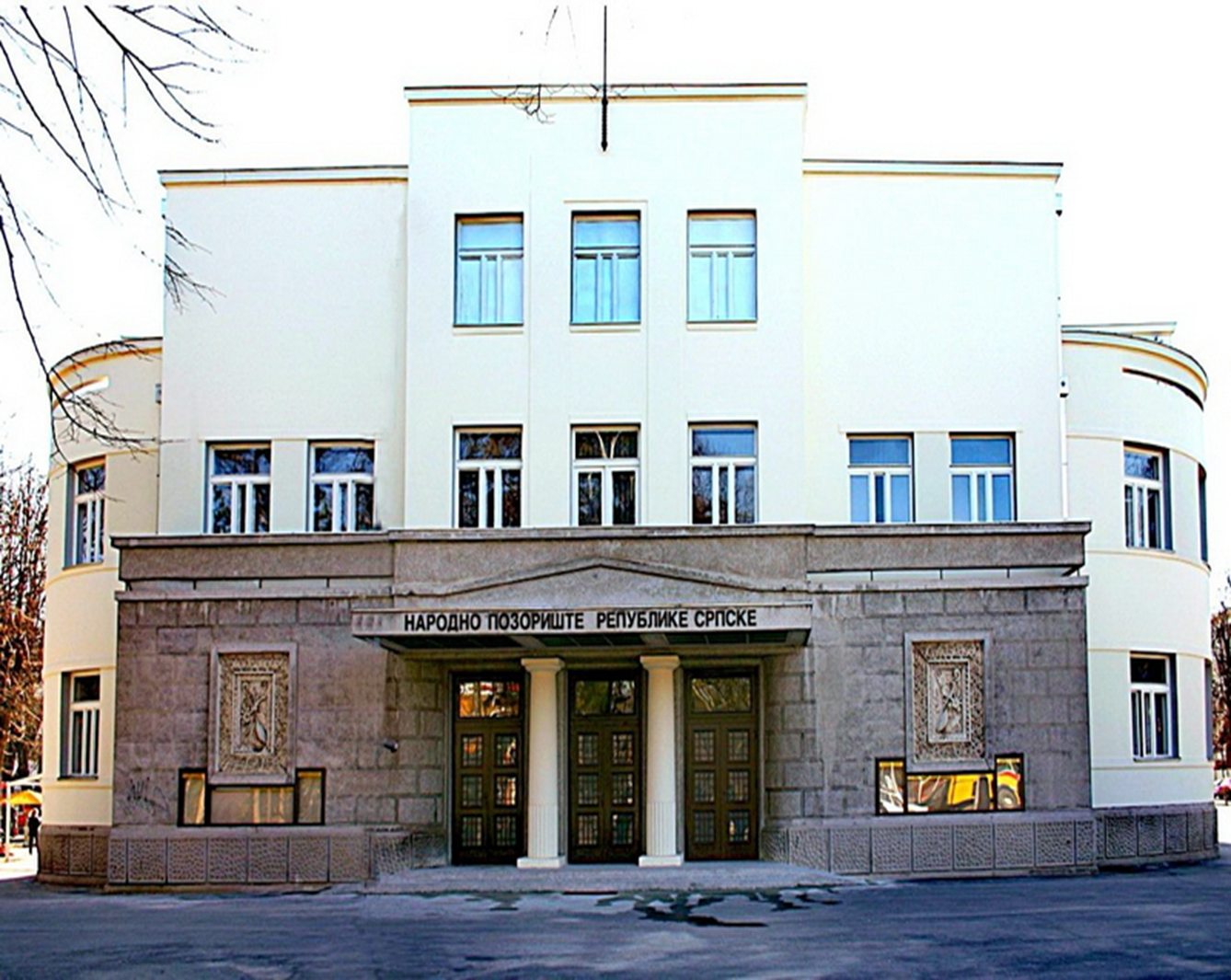 2.
Наброј културне установе.

	Библиотеке,
	позоришта,
	музеји,
	галерије,
	биоскопи.
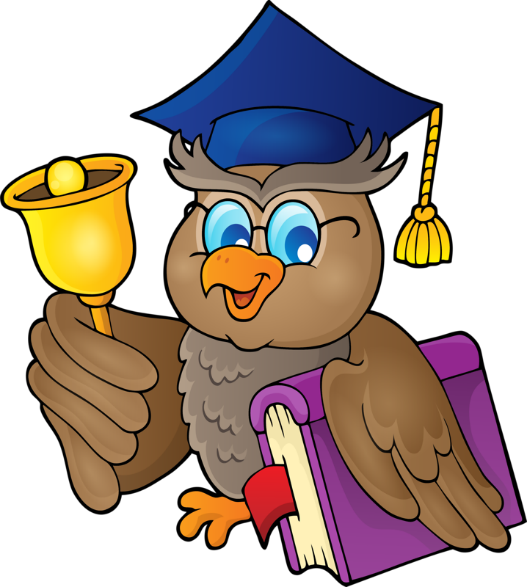 4.
5.
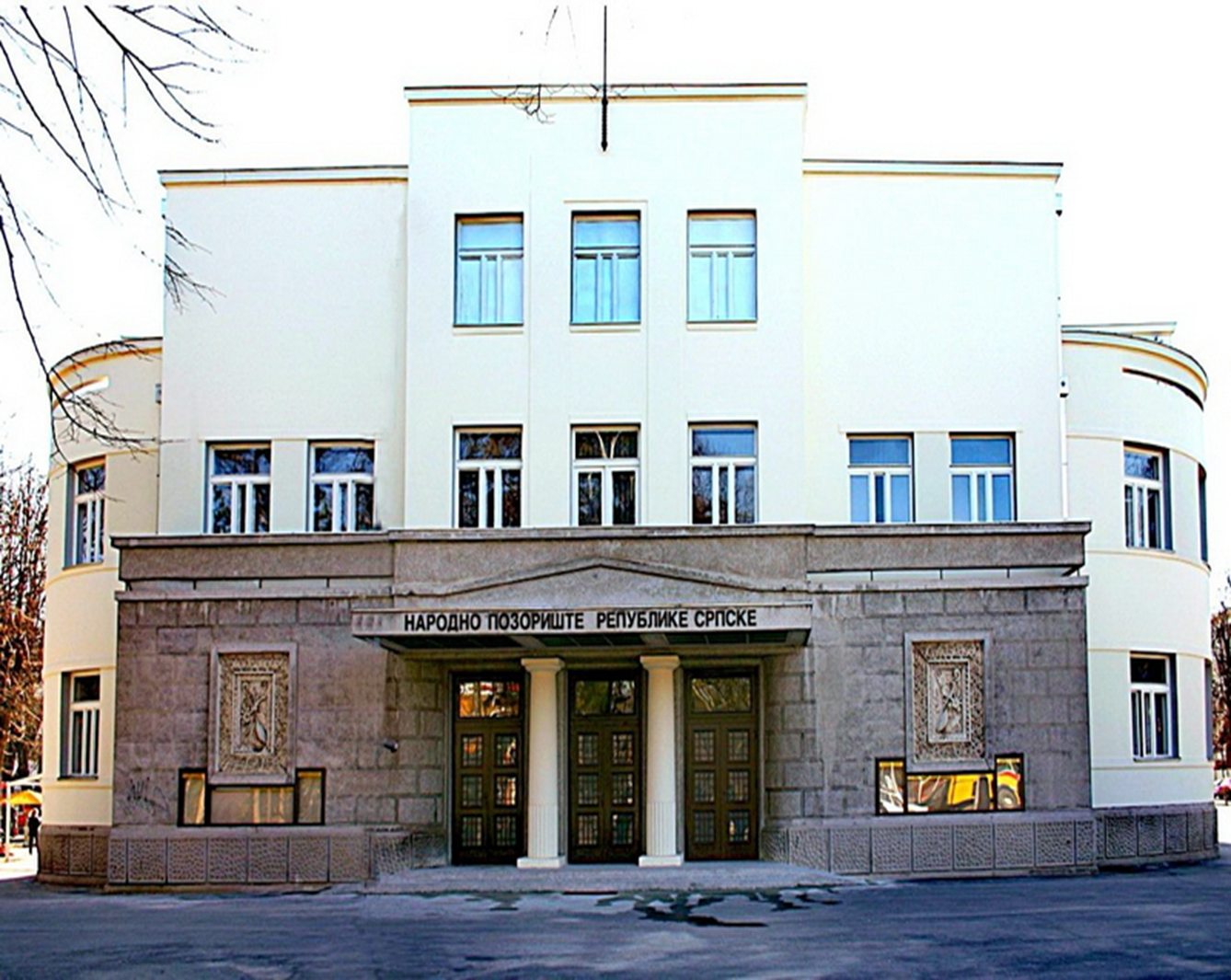 2.
?
5.
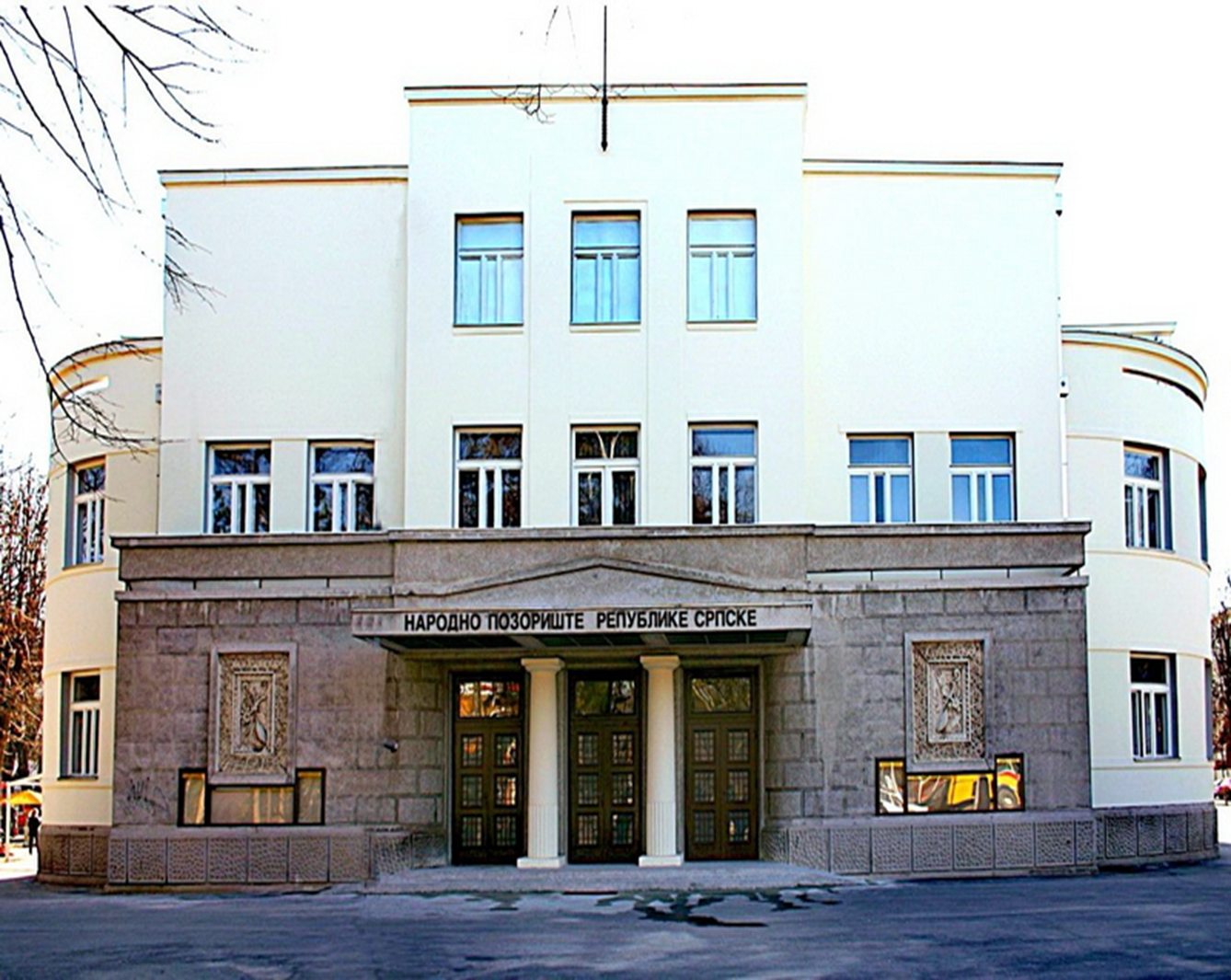 Заокружи слово испред тачног одговора.

Школе се убрајају  у:

а ) образовне установе 
б ) васпитно – образовне установе 
в ) васпитне установе
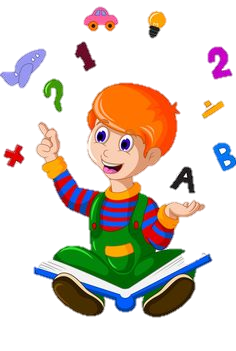 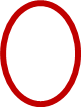 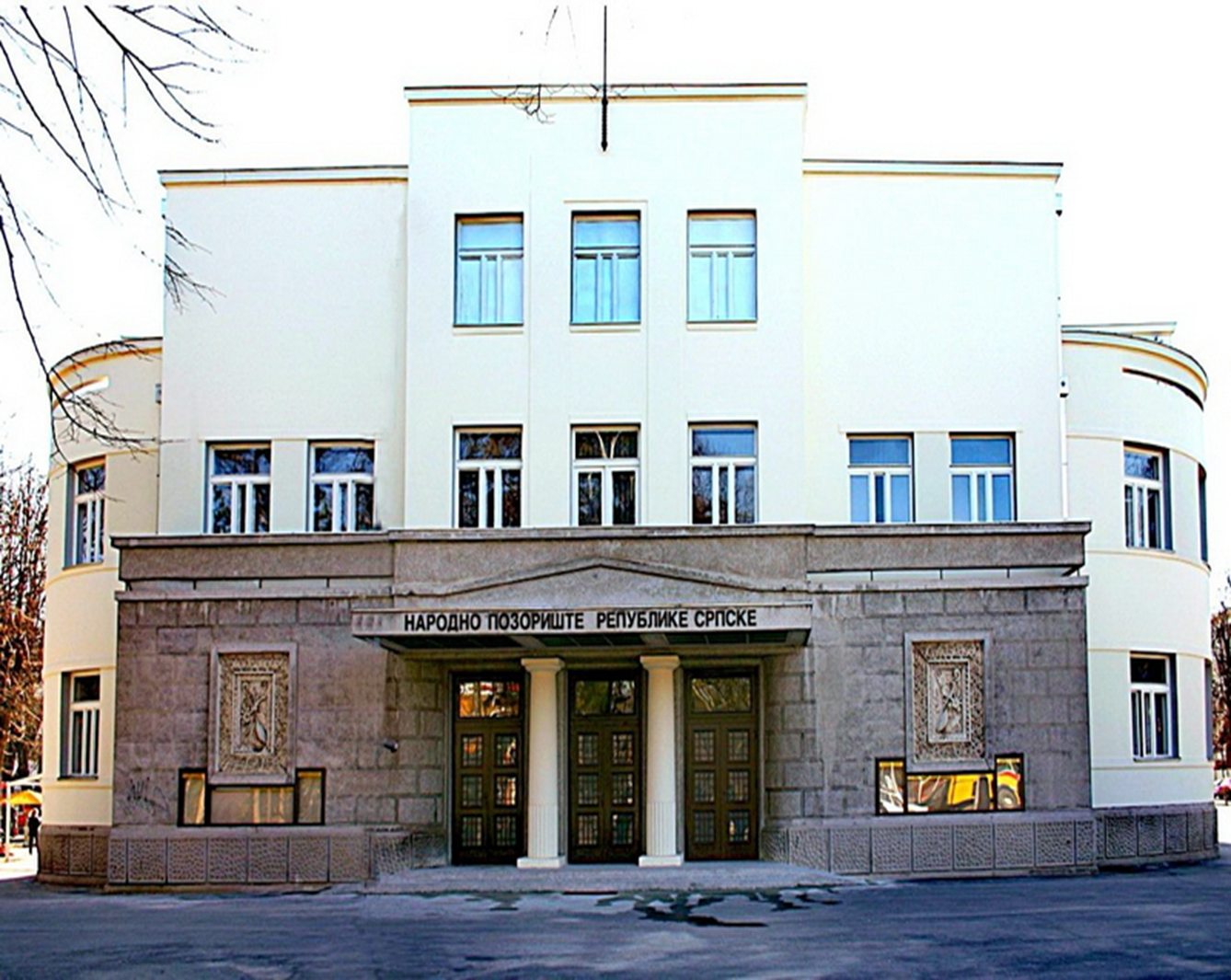 ?
2.
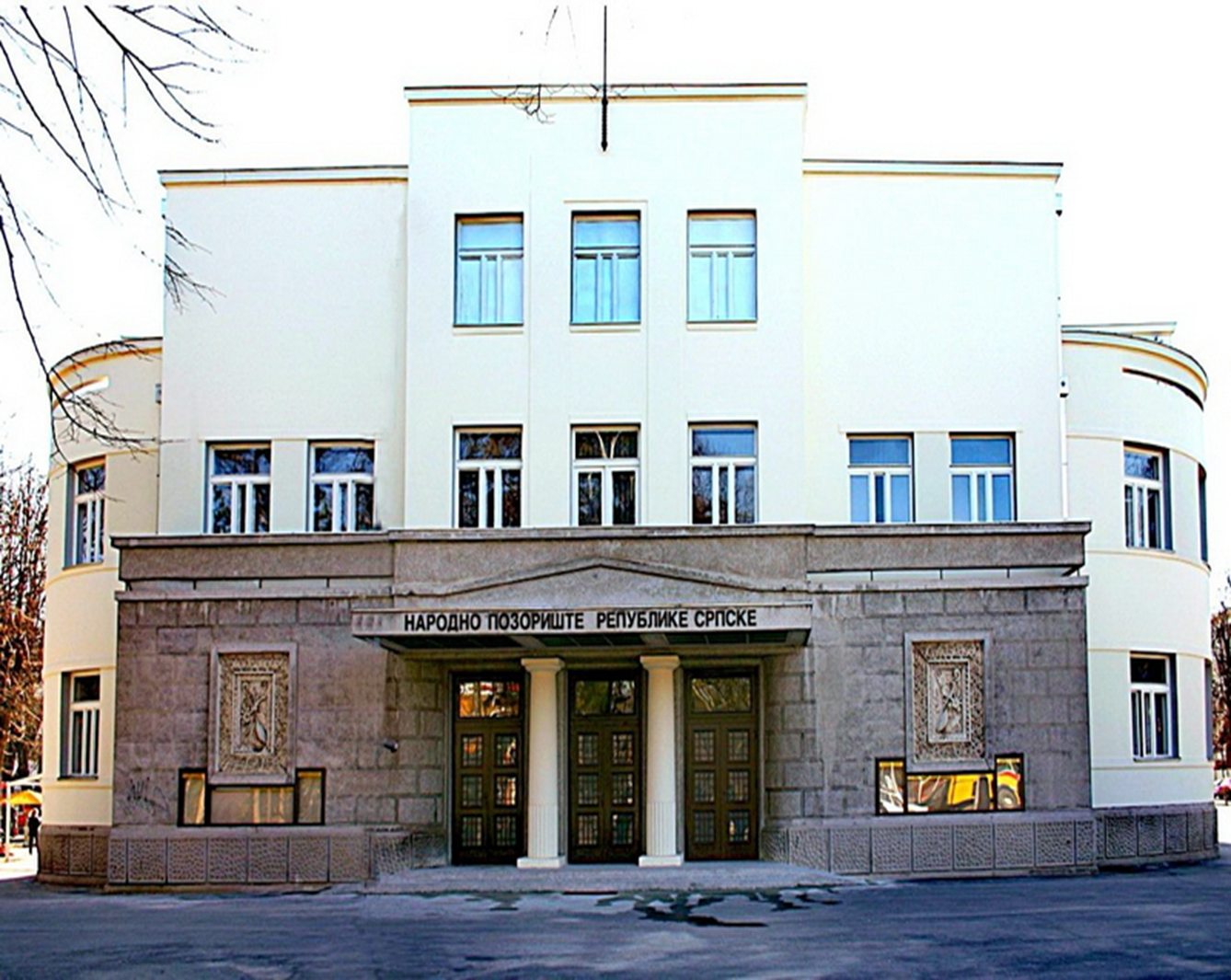 2.
Допуни реченицу.
Дјечији вртићи, основне школе, средње школе и факултети 
су __________________ установе, а музеји, библиотеке, 
позоришта и биоскопи су установе __________.
културно - образовне
културе
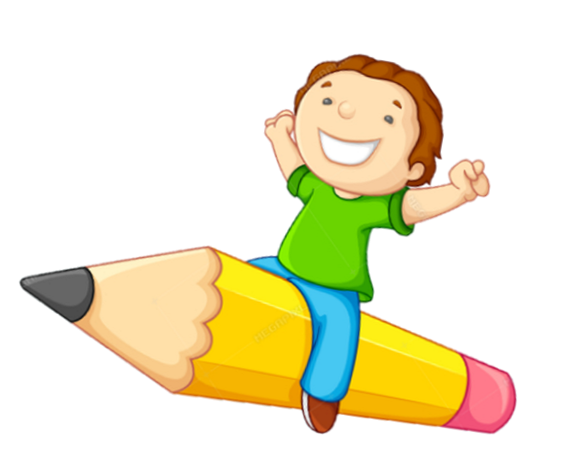 ?
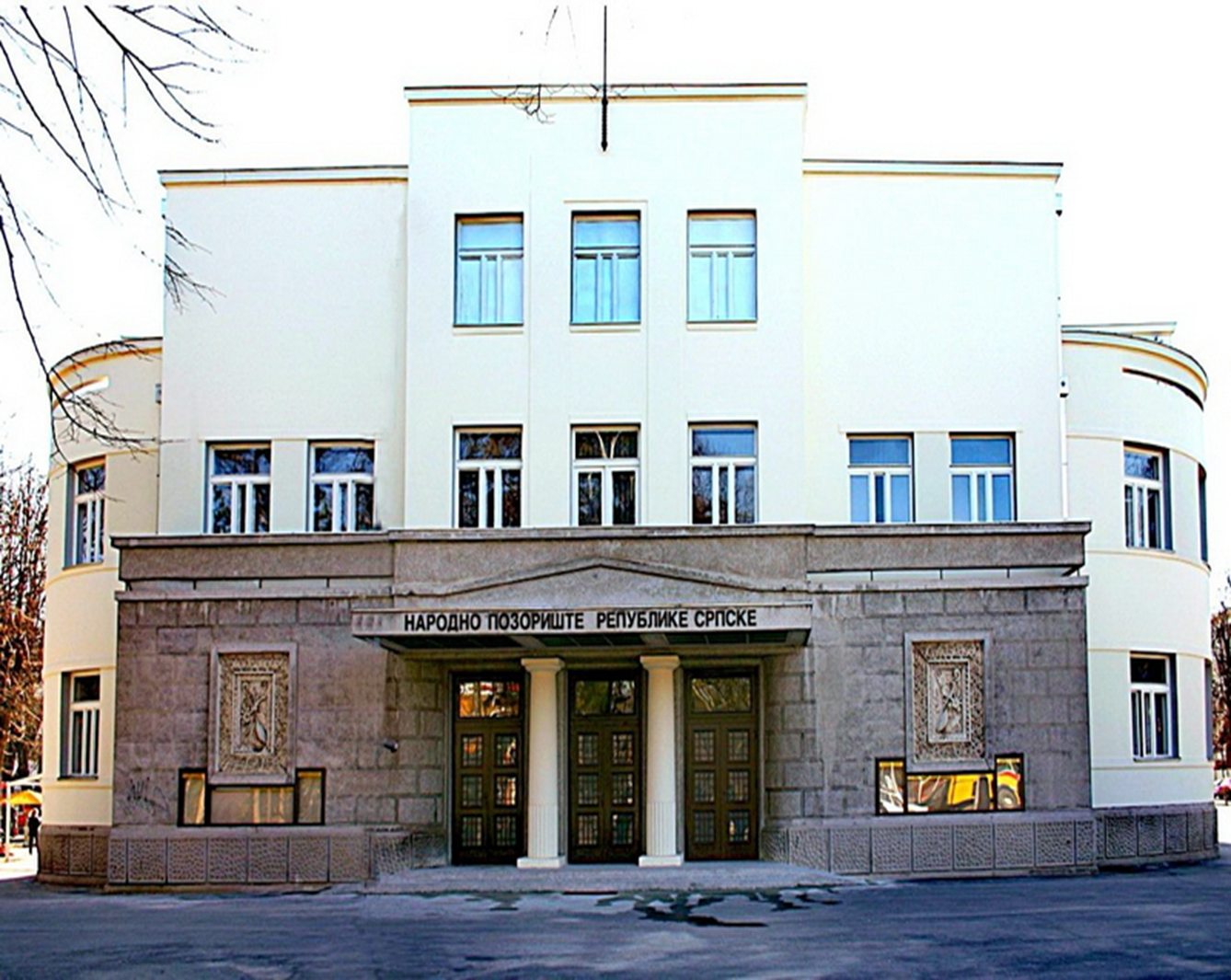 НАРОДНО ПОЗОРИШТЕ РЕПУБЛИКЕ СРПСКЕ
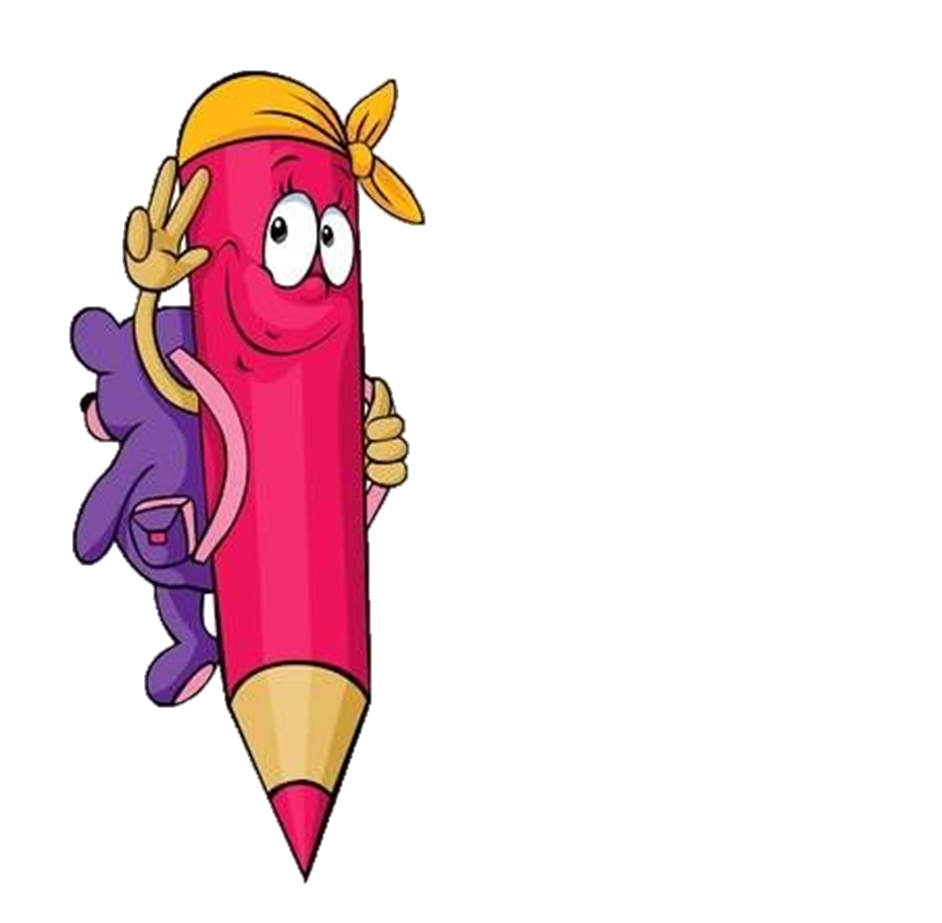 Задатак за самосталан рад
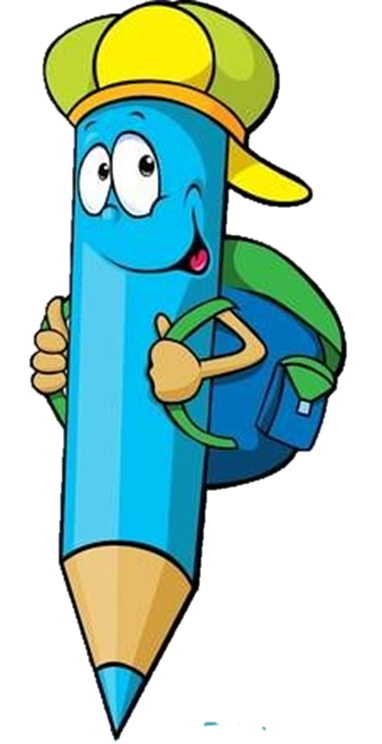 Ријеши 1, 2. и 3. задатак 
у Радној свесци на страни 28.